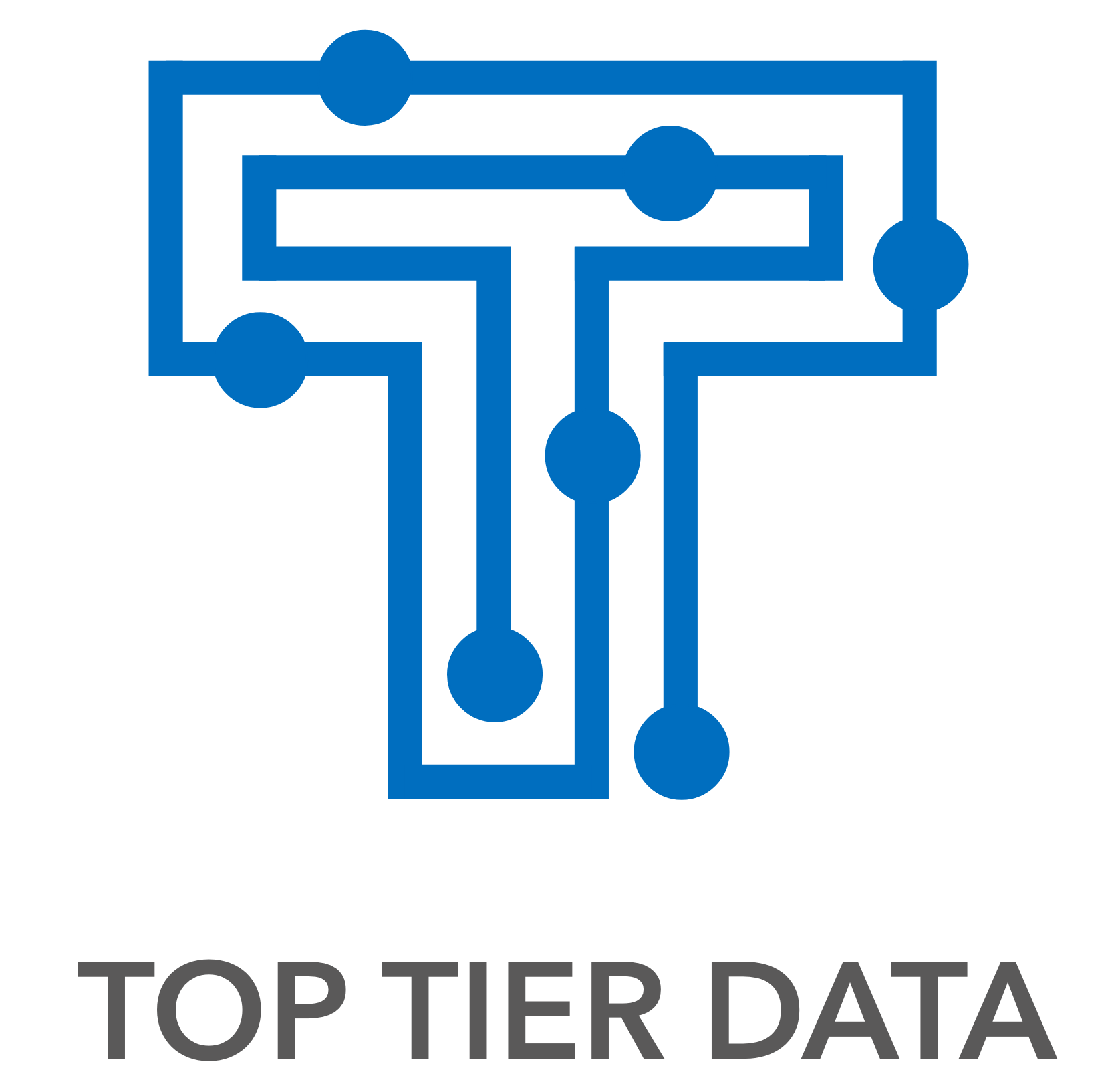 Redactie Portal
Meta Data
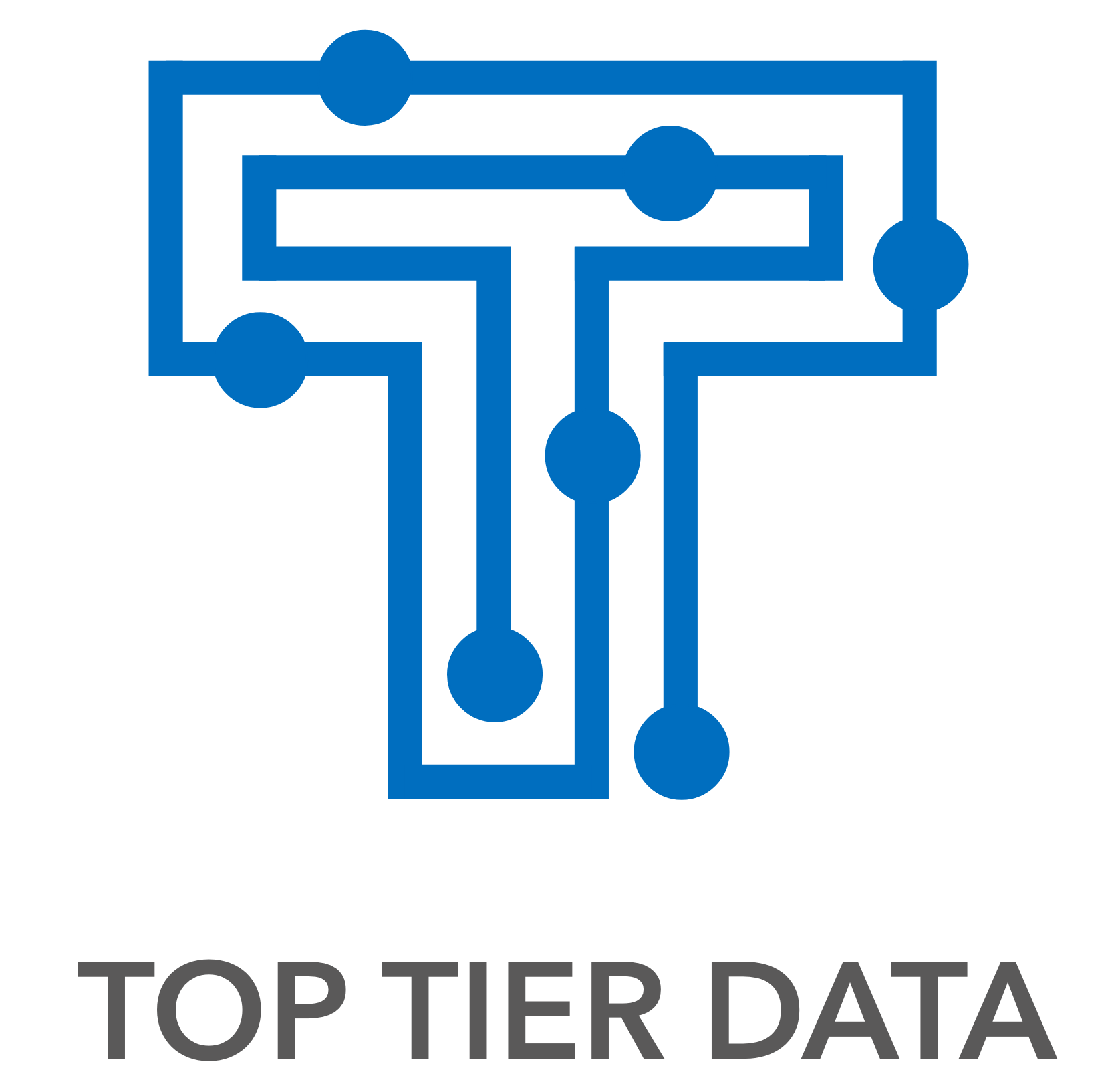 The Content
Live demonstration 
What can you do with this Meta Data?
The Future
2
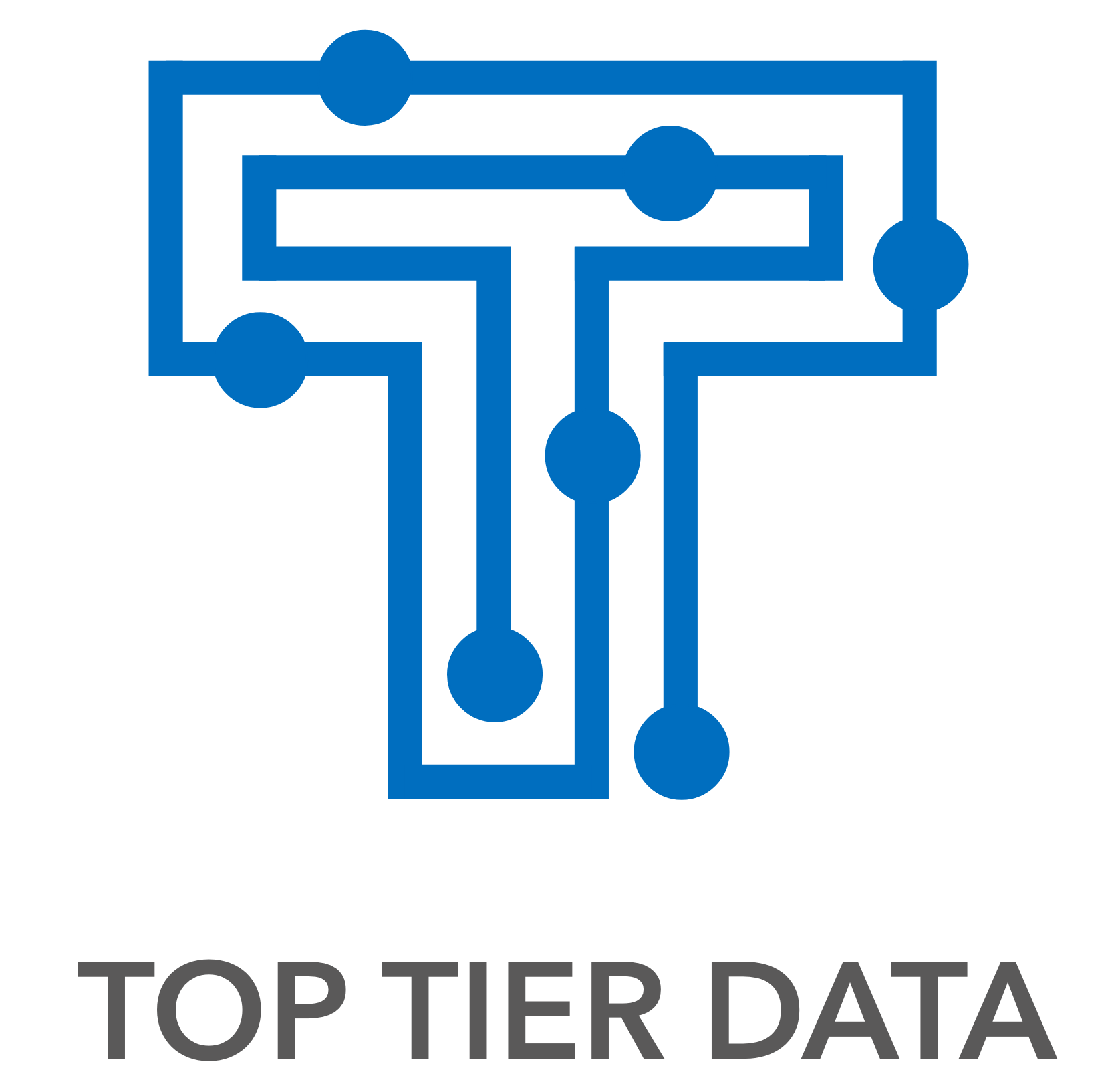 Web scraping
Omroep Flevoland
Instagram 
Twitter 
Facebook
News outlets 
NOS 
Whatsapp
3
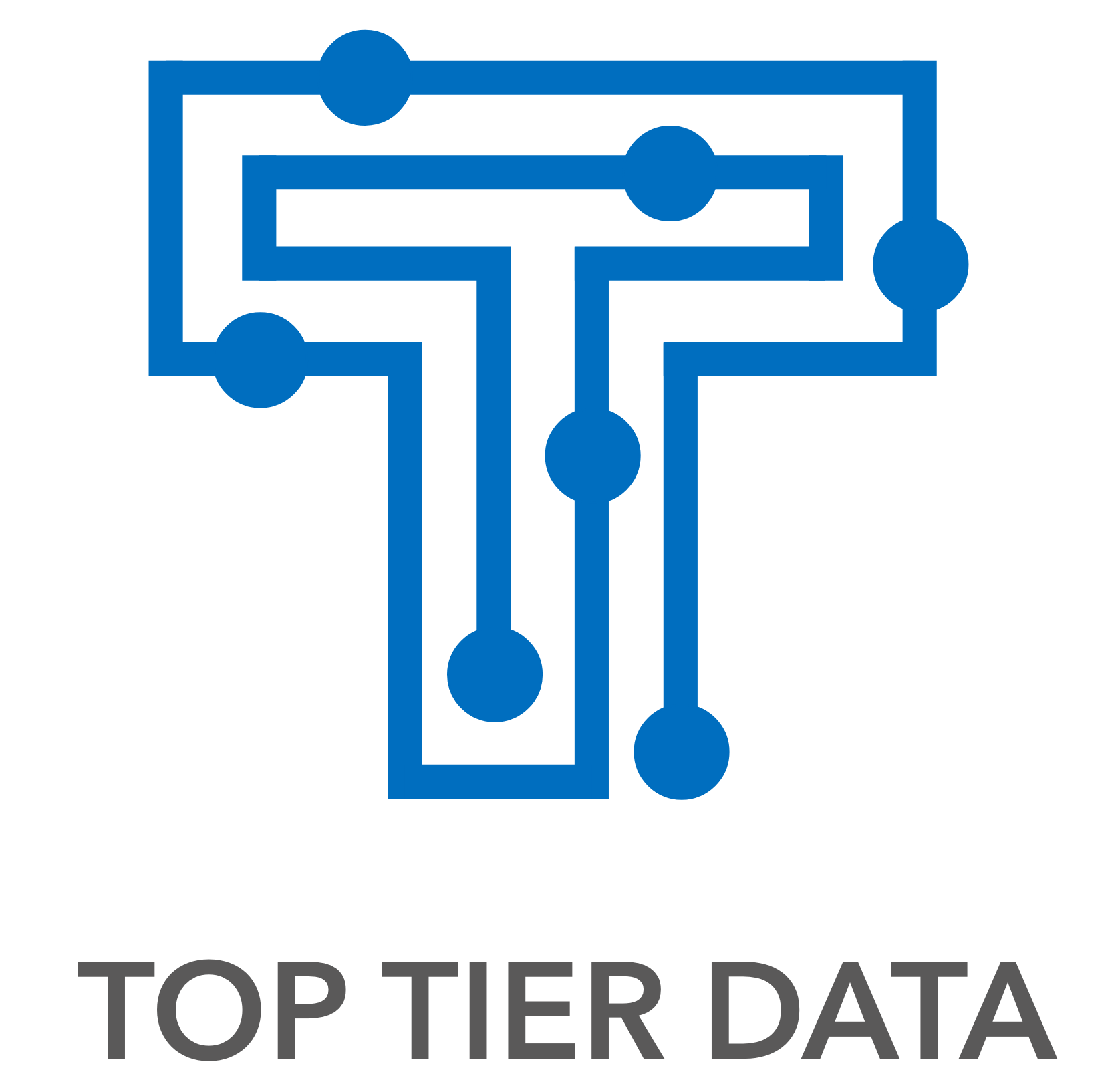 What can you do with Metadata?
Find Connections between stories
Which Topics are relevant
Organizing resources
Finding relevant information
Predict trends 
Fact Checking
4
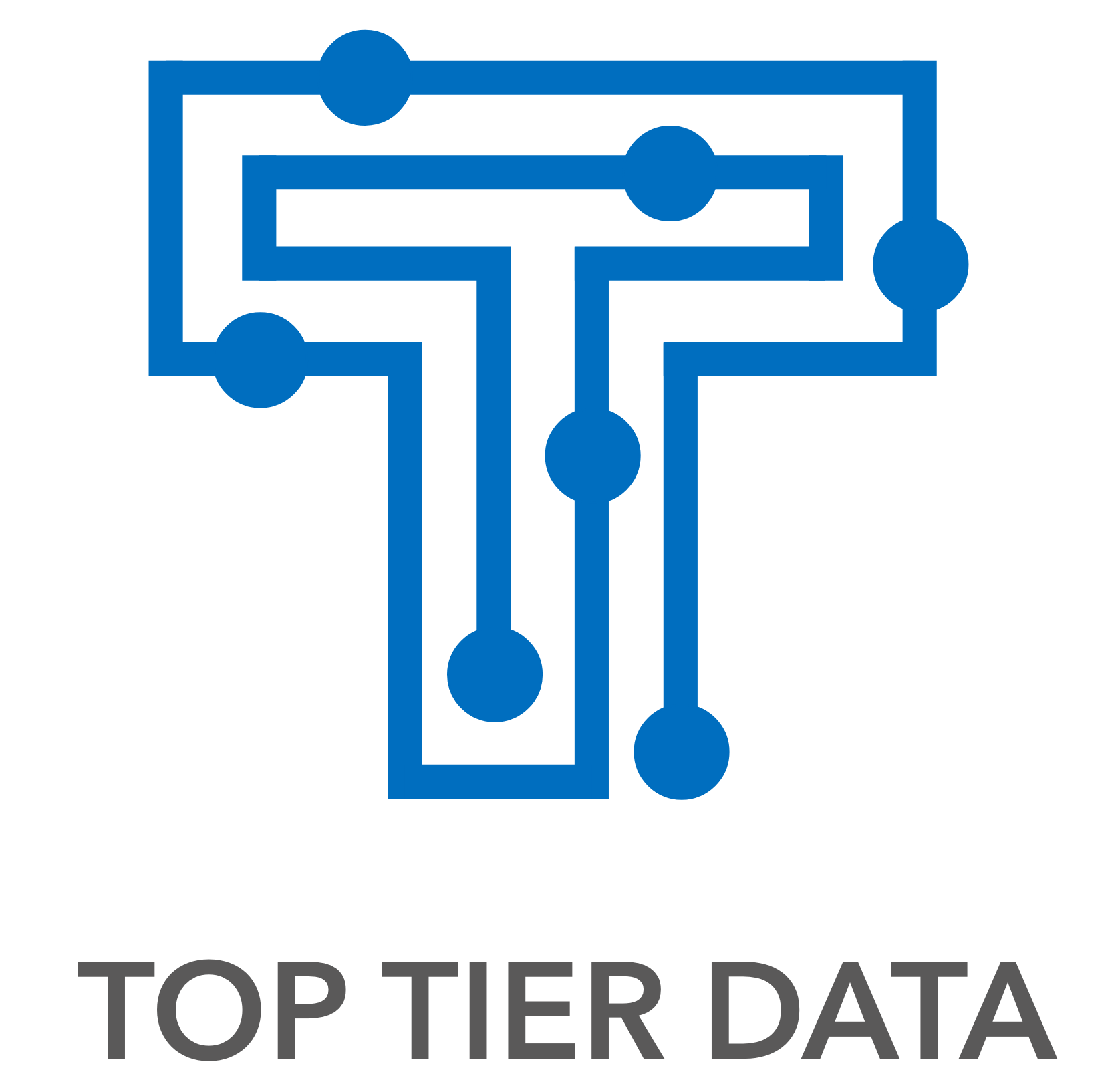 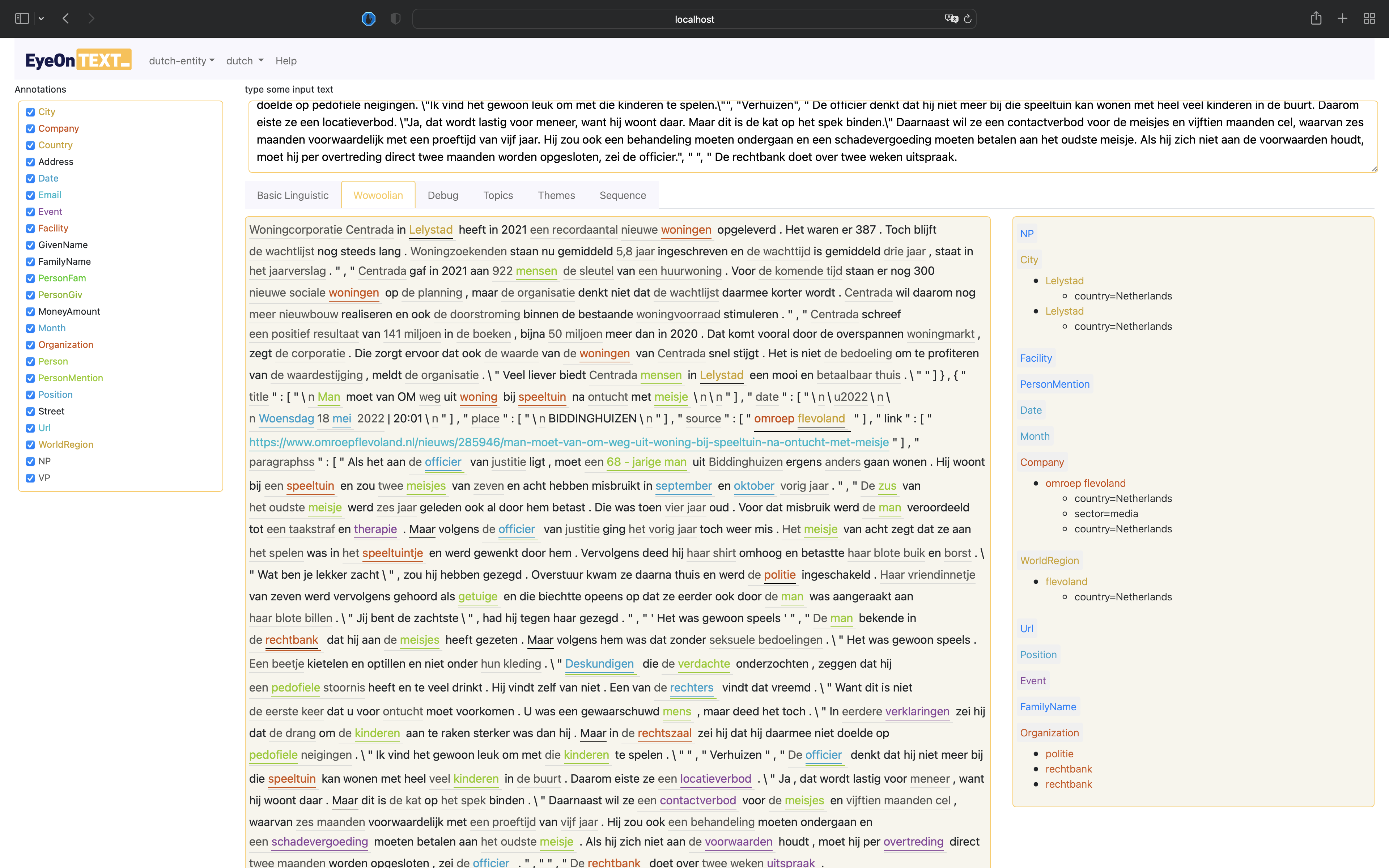 5
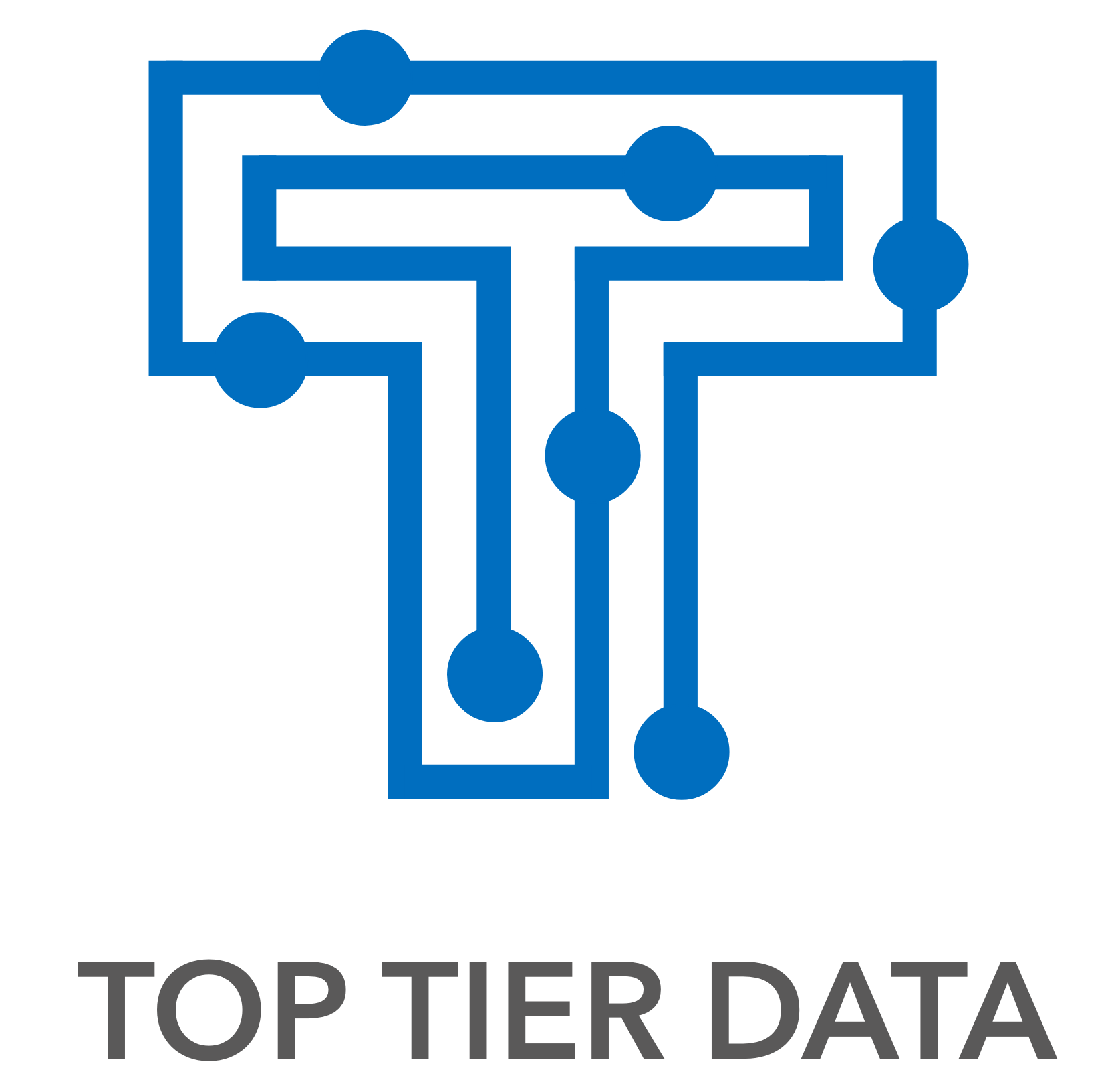 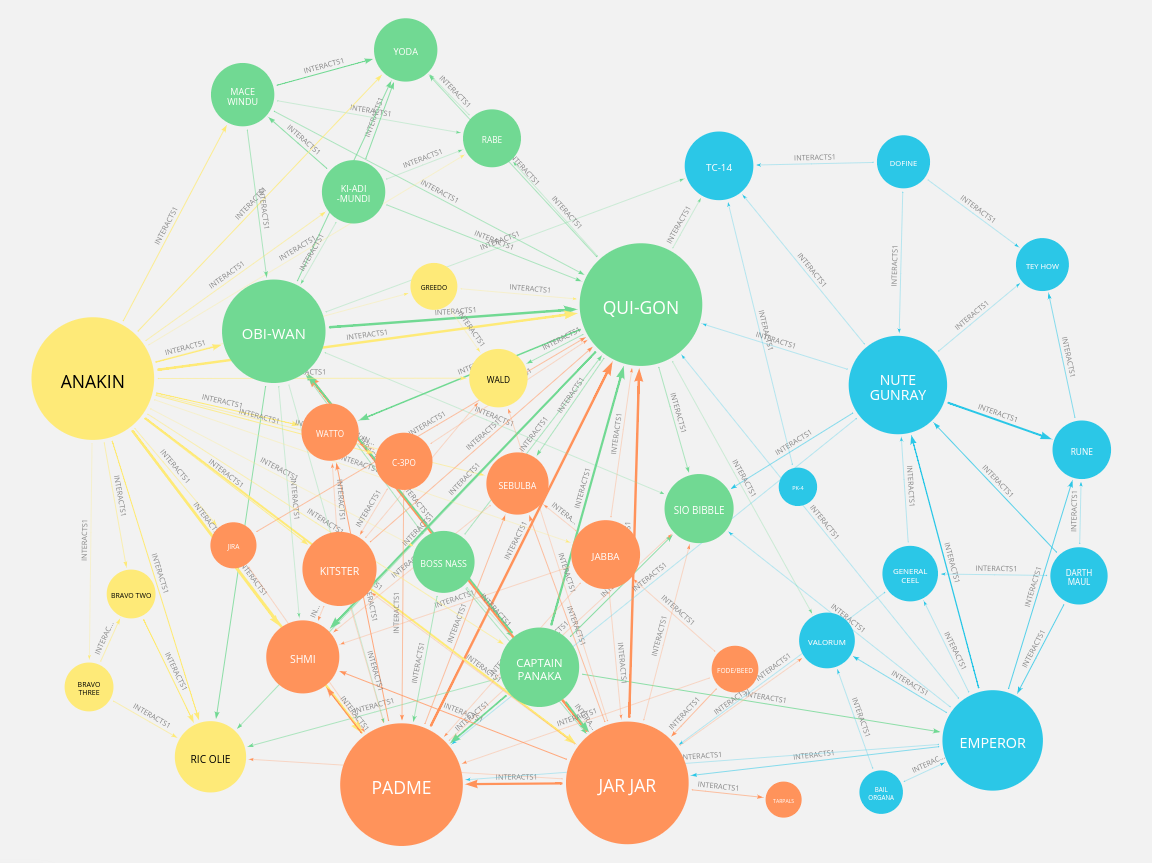 6
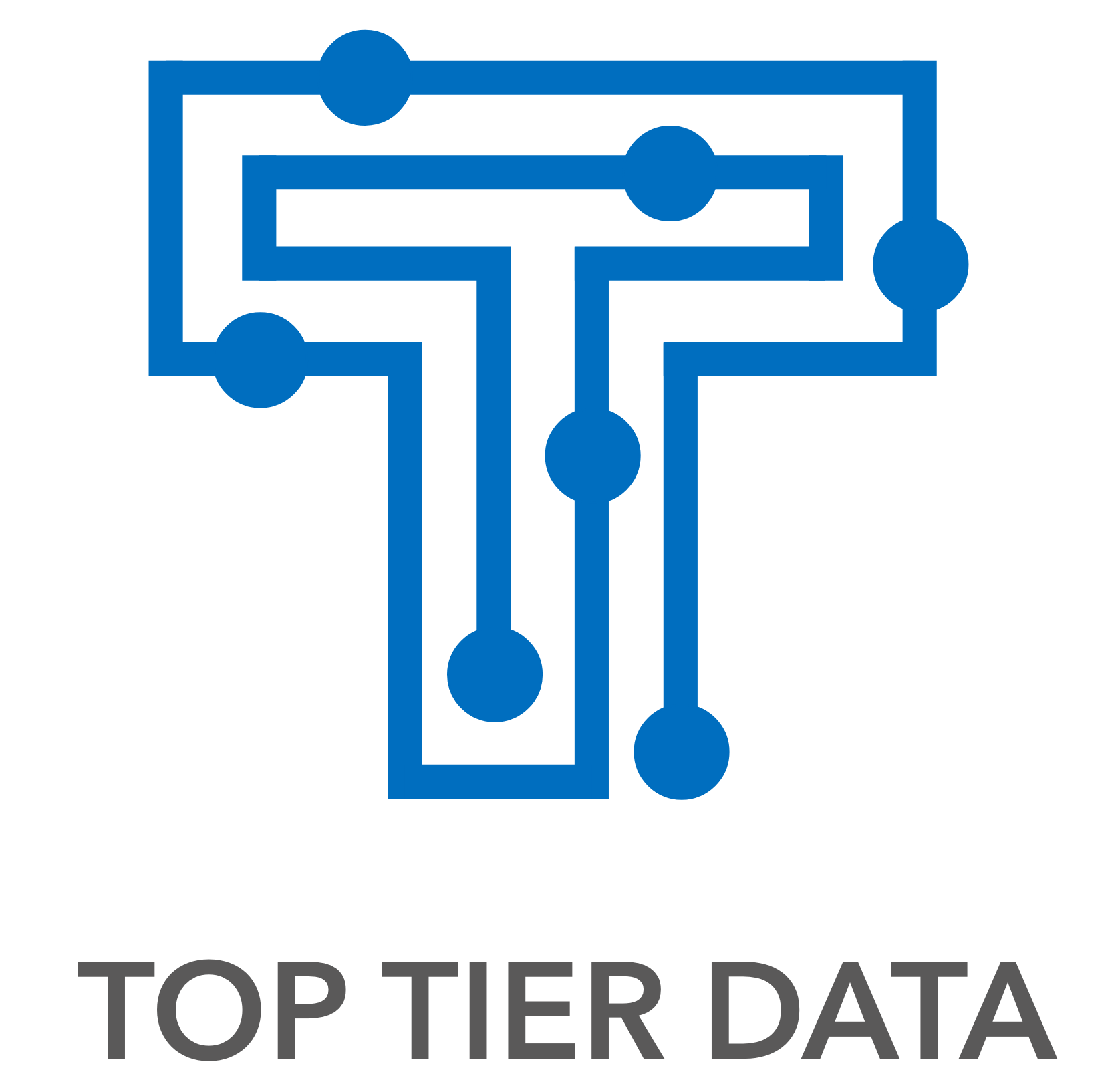 The Future
Project plan  Redactieportal
Making the web scraper
Automate the process of getting metadata
Make more web scrapers
1
3
5
2
4
6
Research about NLP and webscraping
Make a Proof of concept
Make a Graph database of the gathered metadata
7
Thanks!
Any questions?
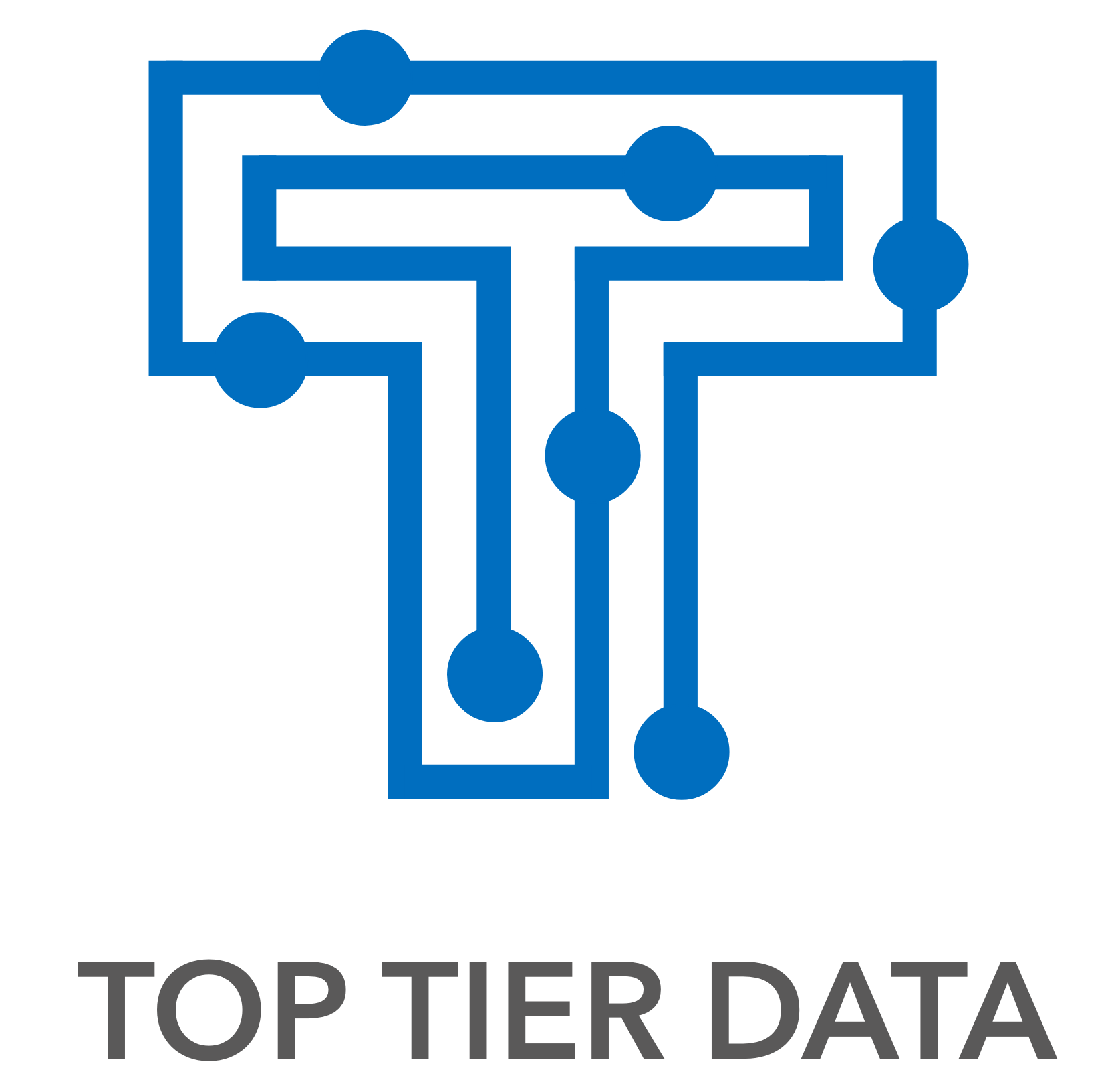 8